Mitochondrial fraction
Cytosolic fraction
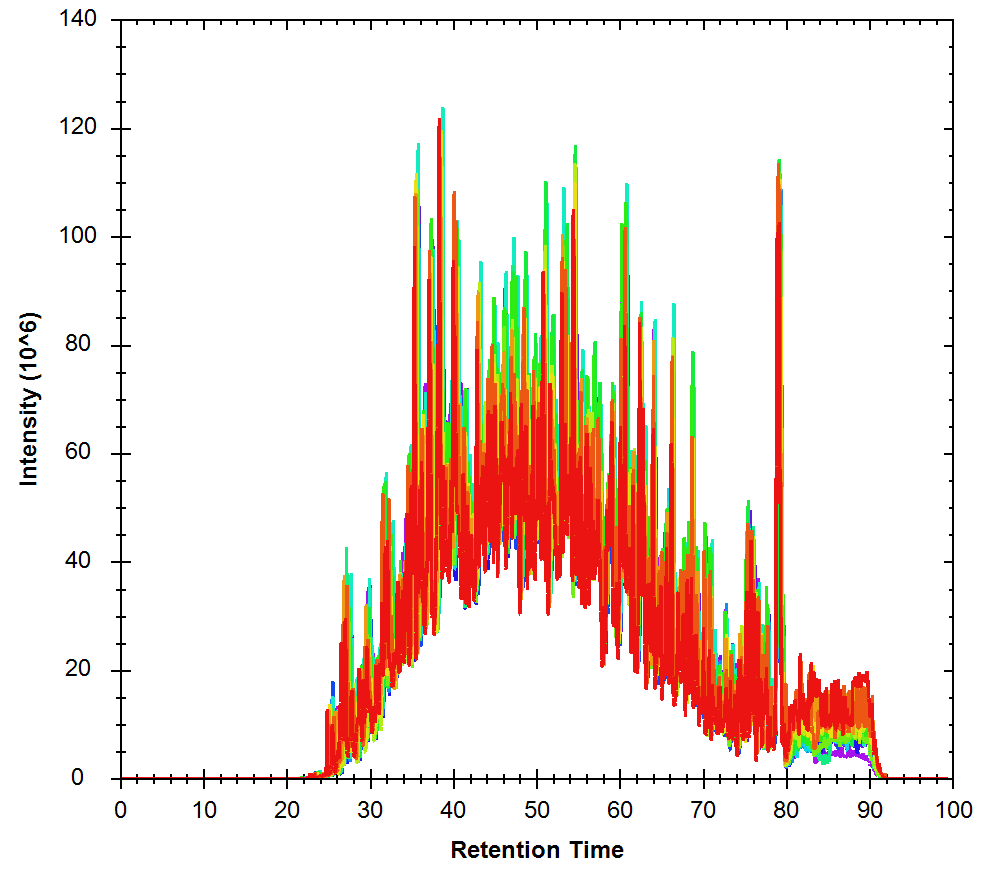 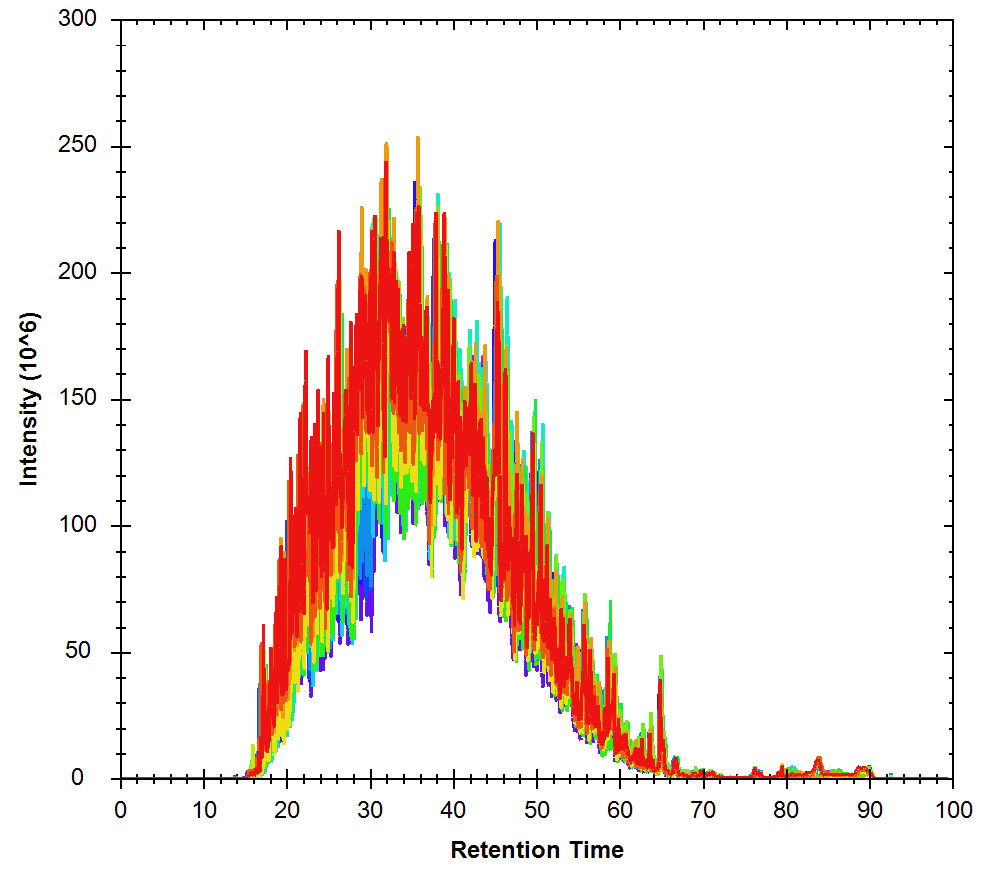 A
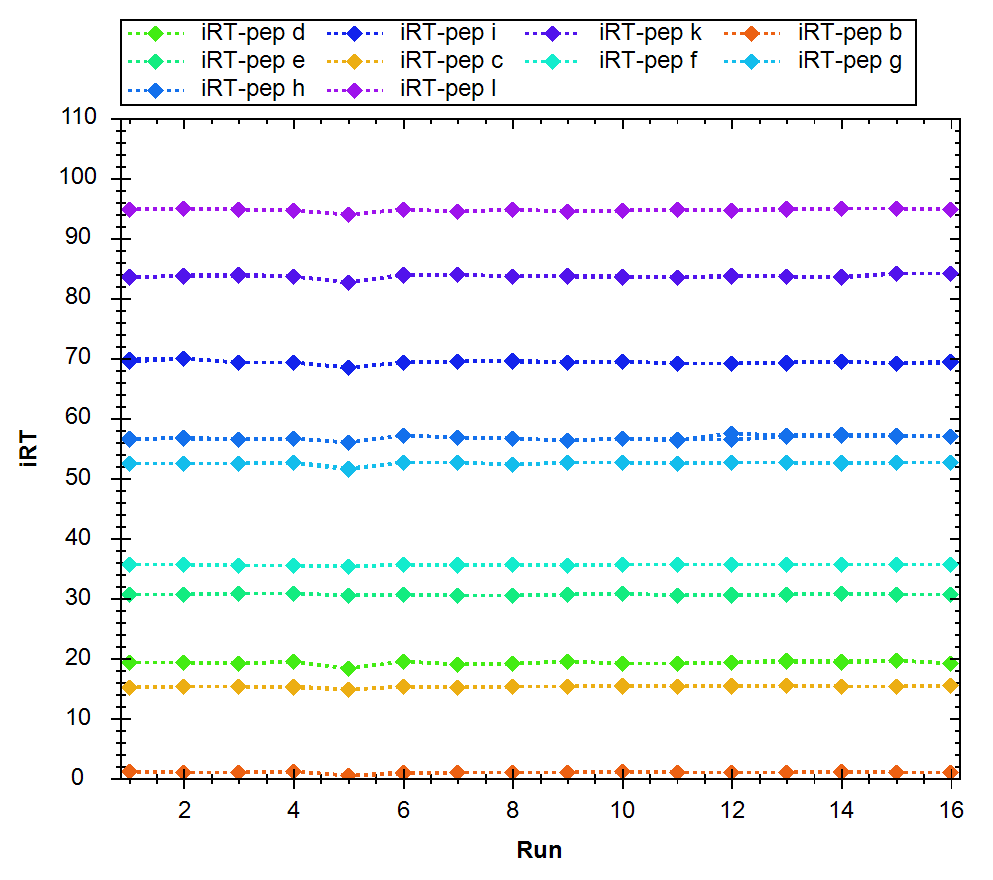 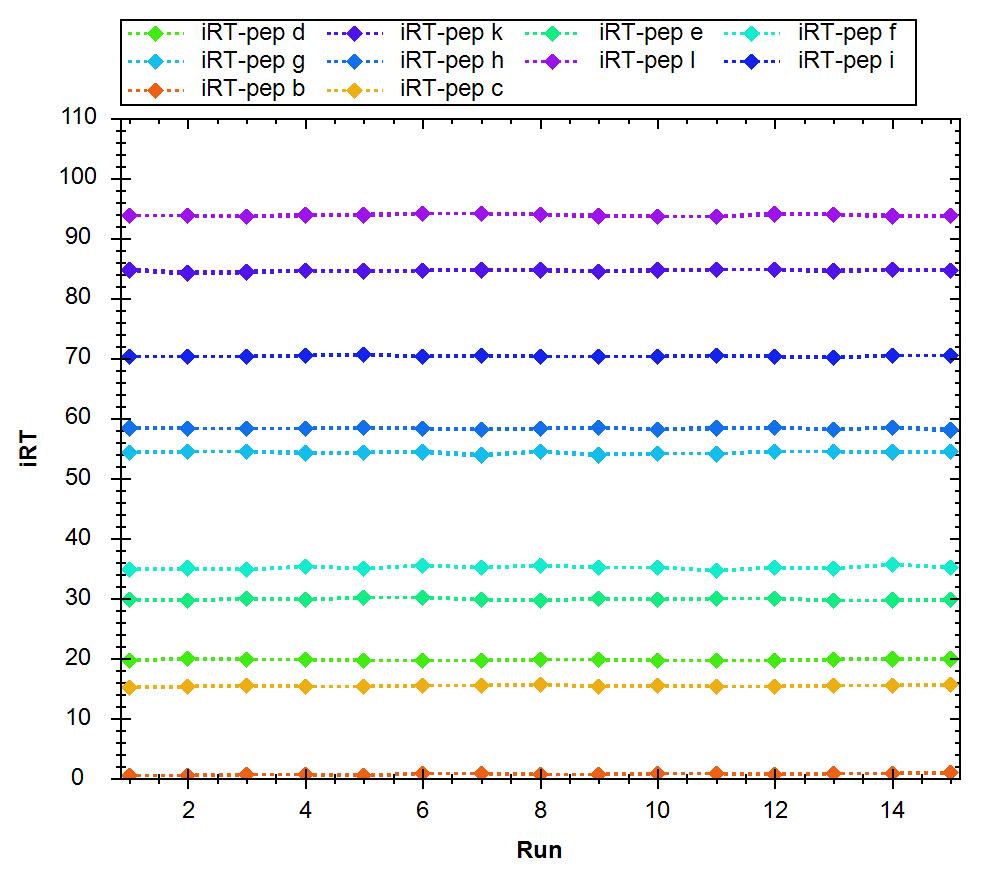 B
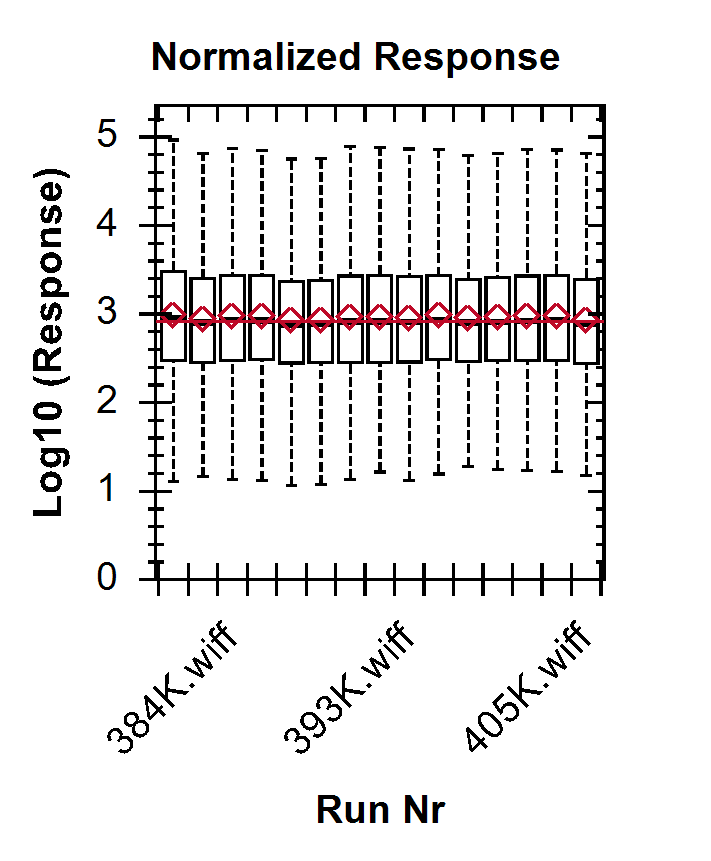 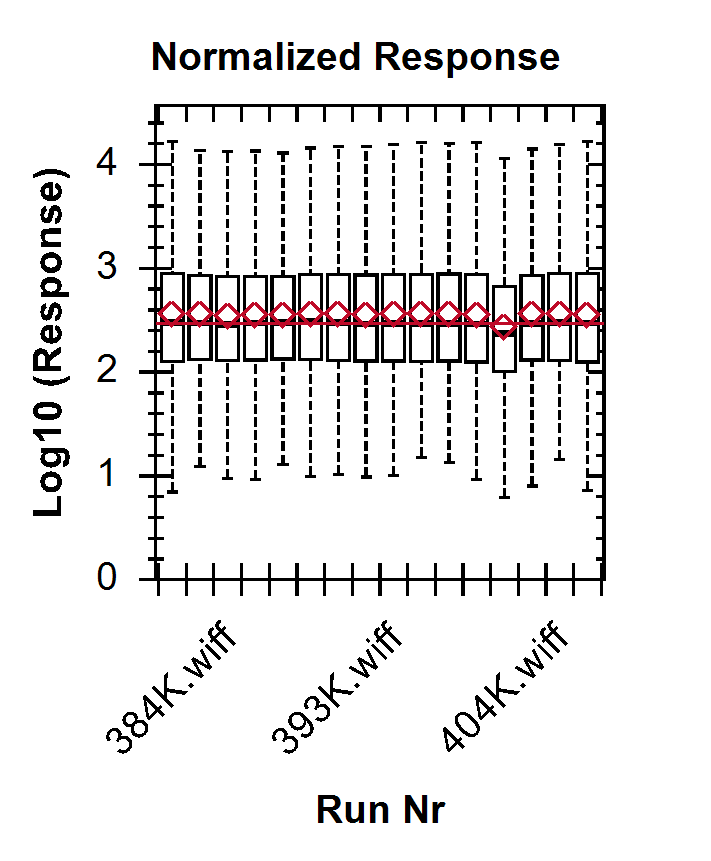 Run Nr
Run Nr
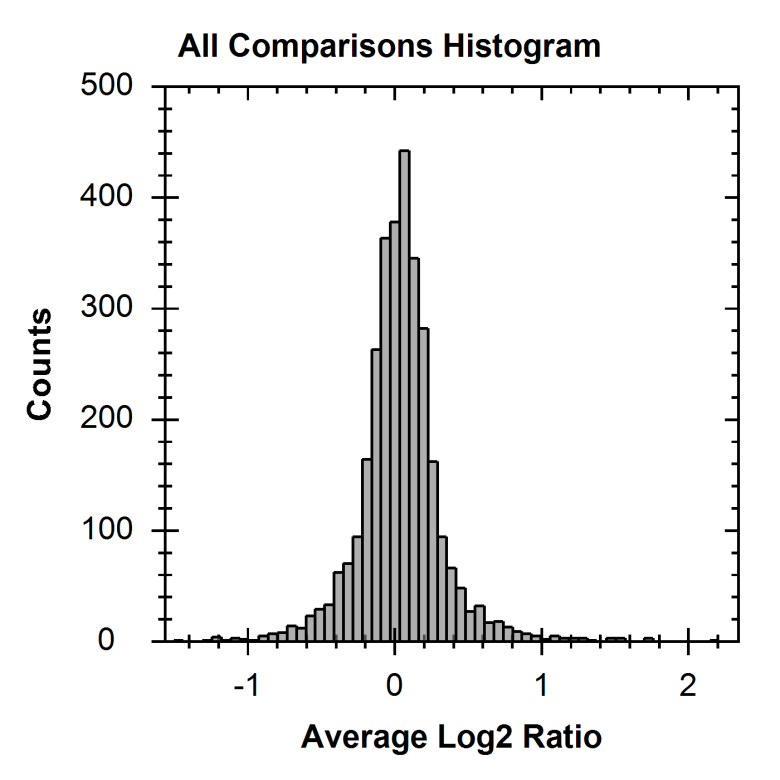 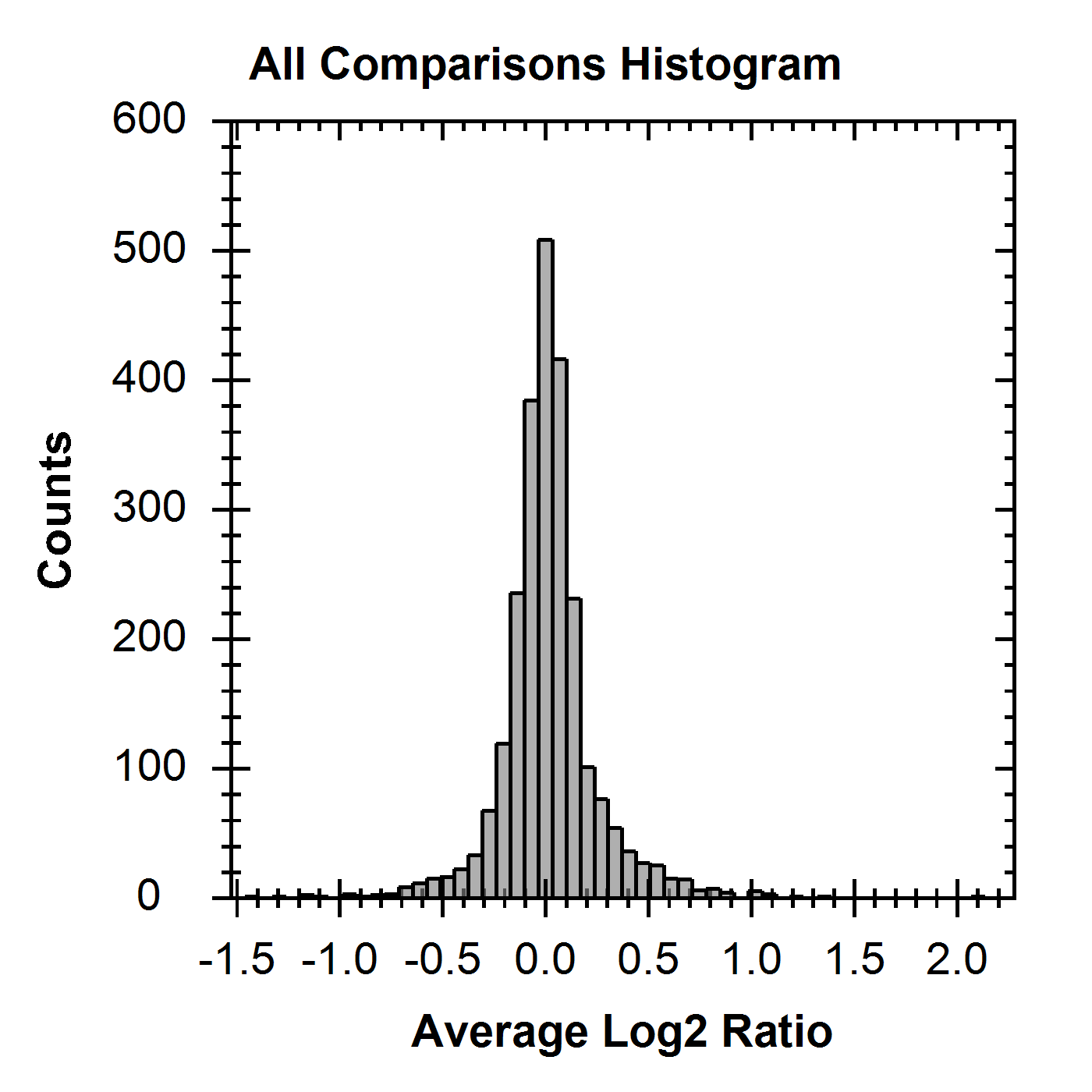